Валидация оценок по данным программы: АРТ по возрасту и полу, охват взрослого населения АРТ по сравнению с охватом АНК/ПМР, Смертность среди ЛЖВ АРТ, все причины
Avenir Health
Тренинг по оценке ВИЧ и использованию данных, 
ВЕЦА регион, 17-21 февраля 2025 г.
Меню валидации
АРТ
Соответствует ли охват АРТ взрослых данным АНК о женщинах,  принимающих АРТ на момент наступления беременности?
Соответствует ли охват АРТ по возрасту данным программы?
Совпадает ли охват АРТ, рассчитанный на основе данных программы, с оценками, полученными в ходе исследования?
Правдоподобна ли динамика ART при анализе каскада?
Ранее лечившиеся дети
Ранее лечившиеся взрослые
Взрослые и дети, недавно начавшие АРТ: Оценки по сравнению с данными программы
Смертность по всем причинам среди тех, кто принимает АРТ
Валидация результатов
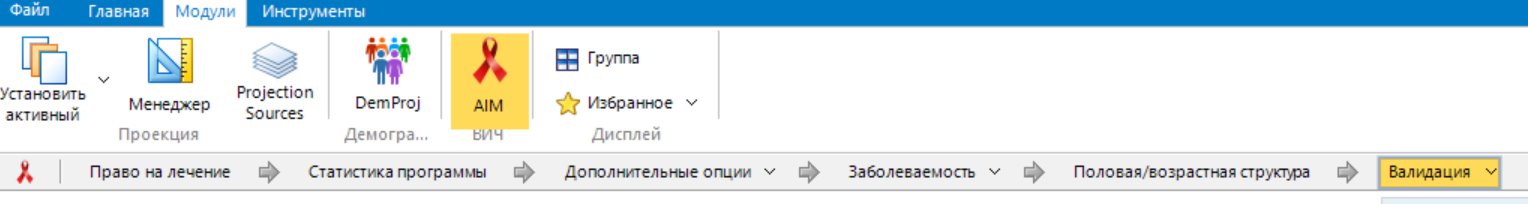 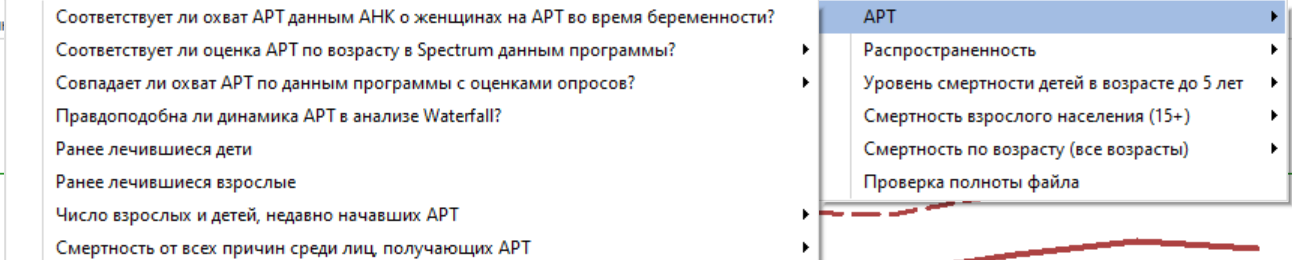 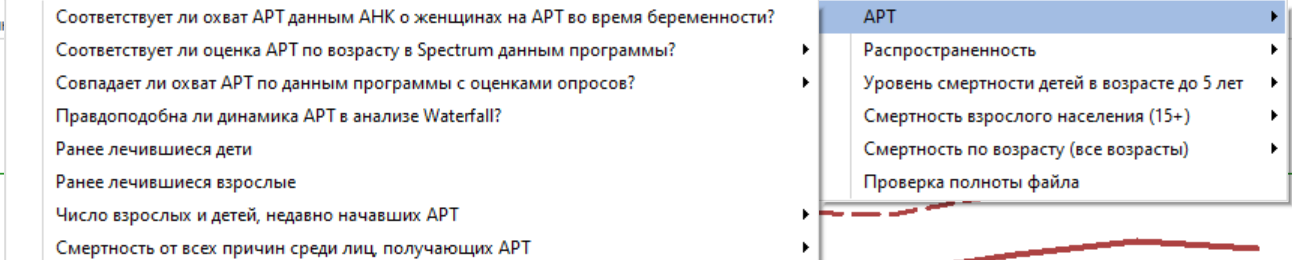 Охват АРТ в сравнении с охватом АНК
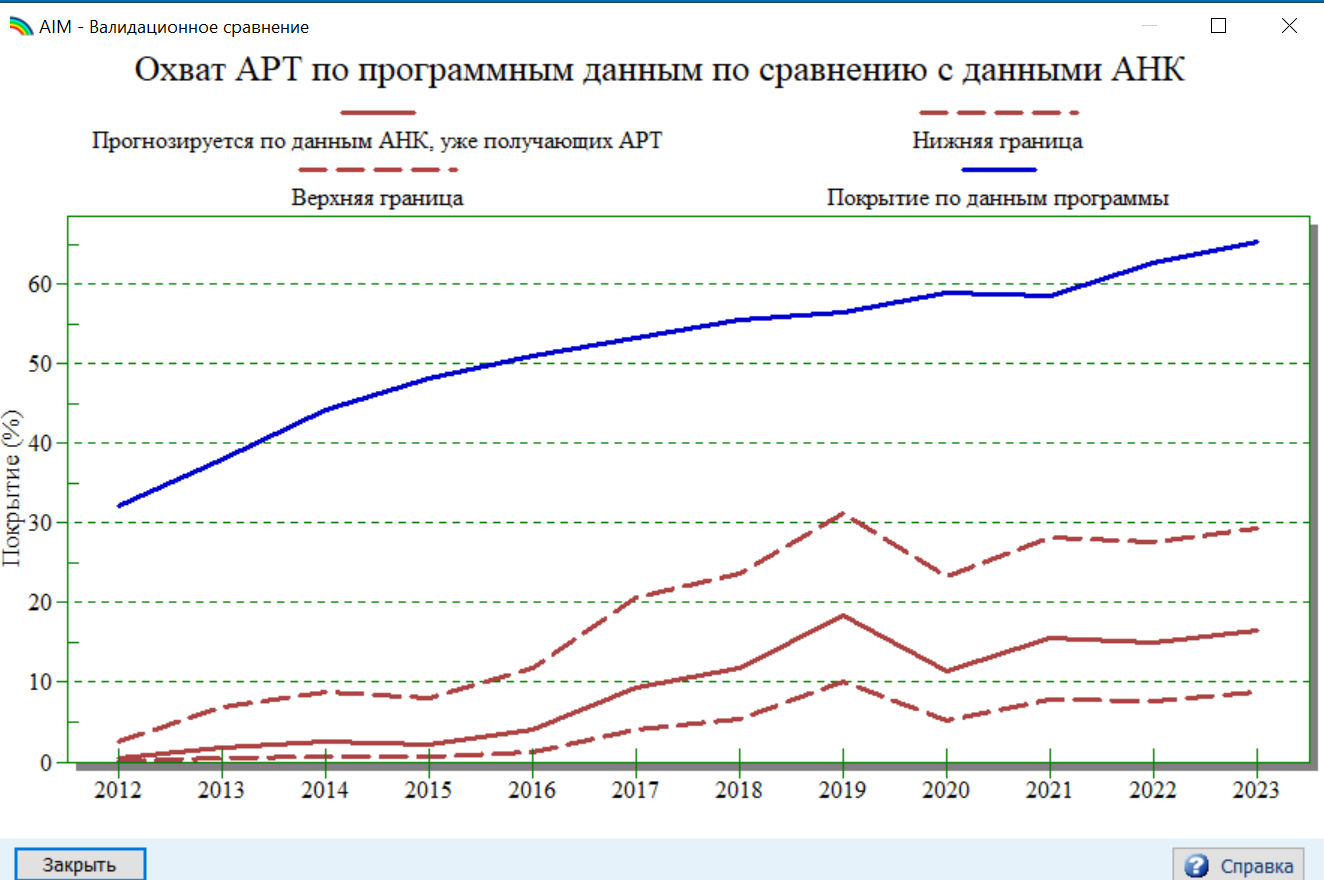 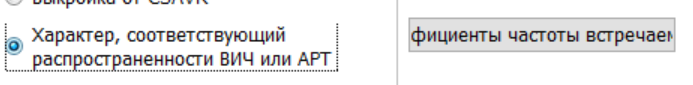 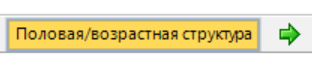 Чисо получающих АРТ по возрастам:Оценки в сравнении с данными программы
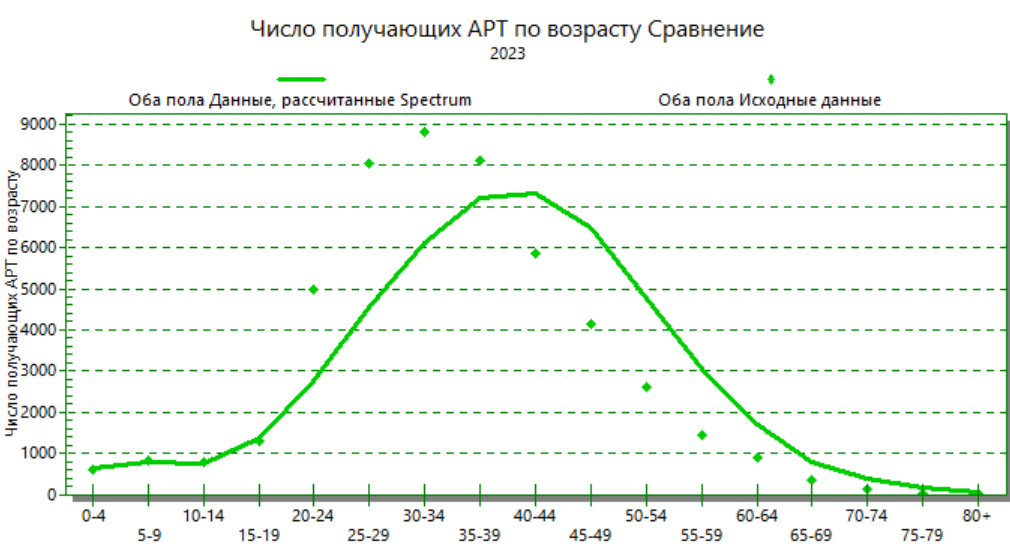 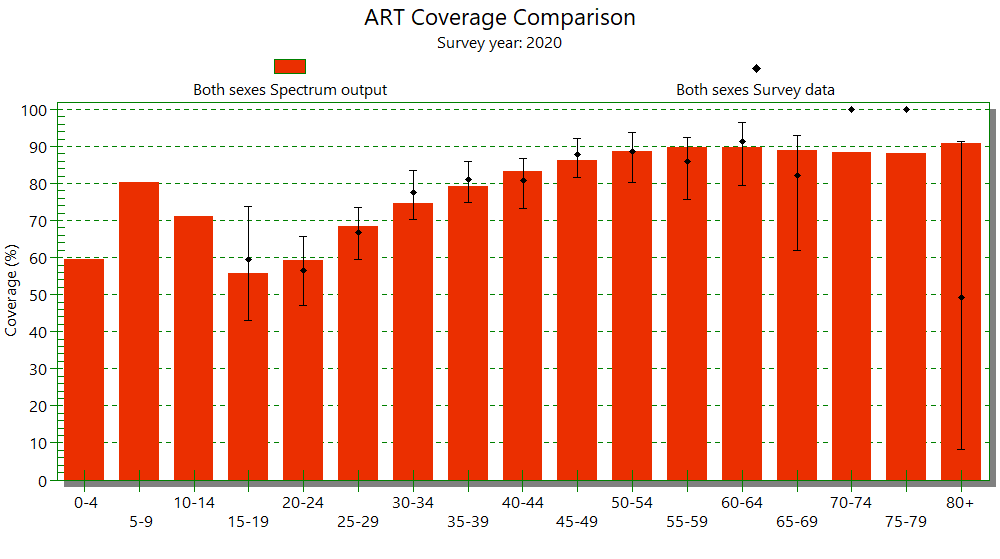 Охват по возрасту






Число по возрасту





Охват во  времени
Охват АРТ:Оценки по сравнению с данными исследований
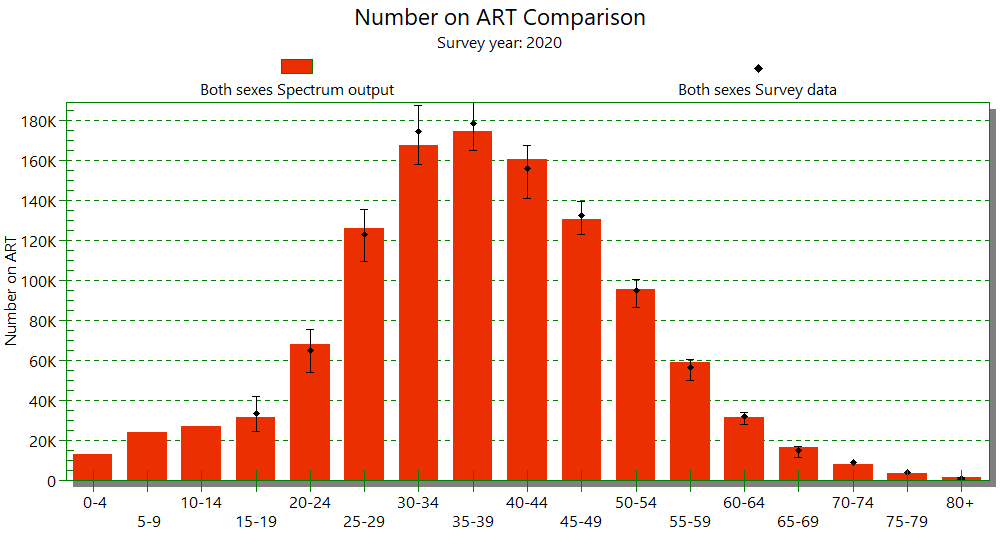 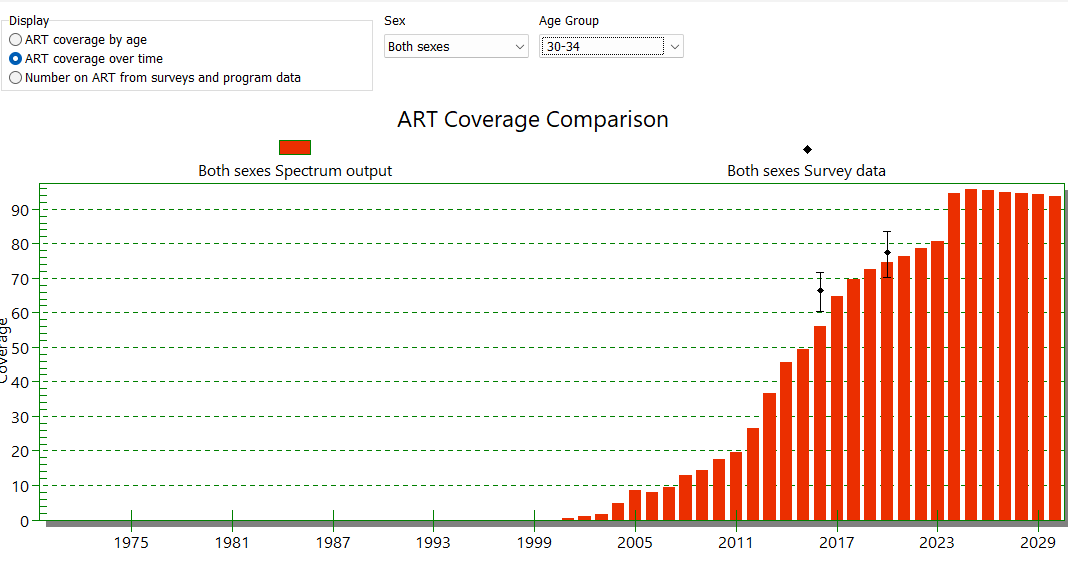 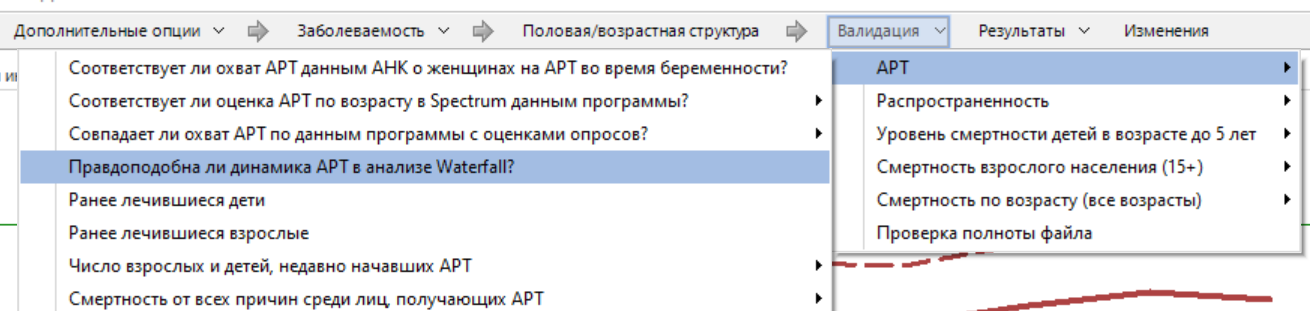 Анализ АРТ : Водопад2023 по 2024 гг.
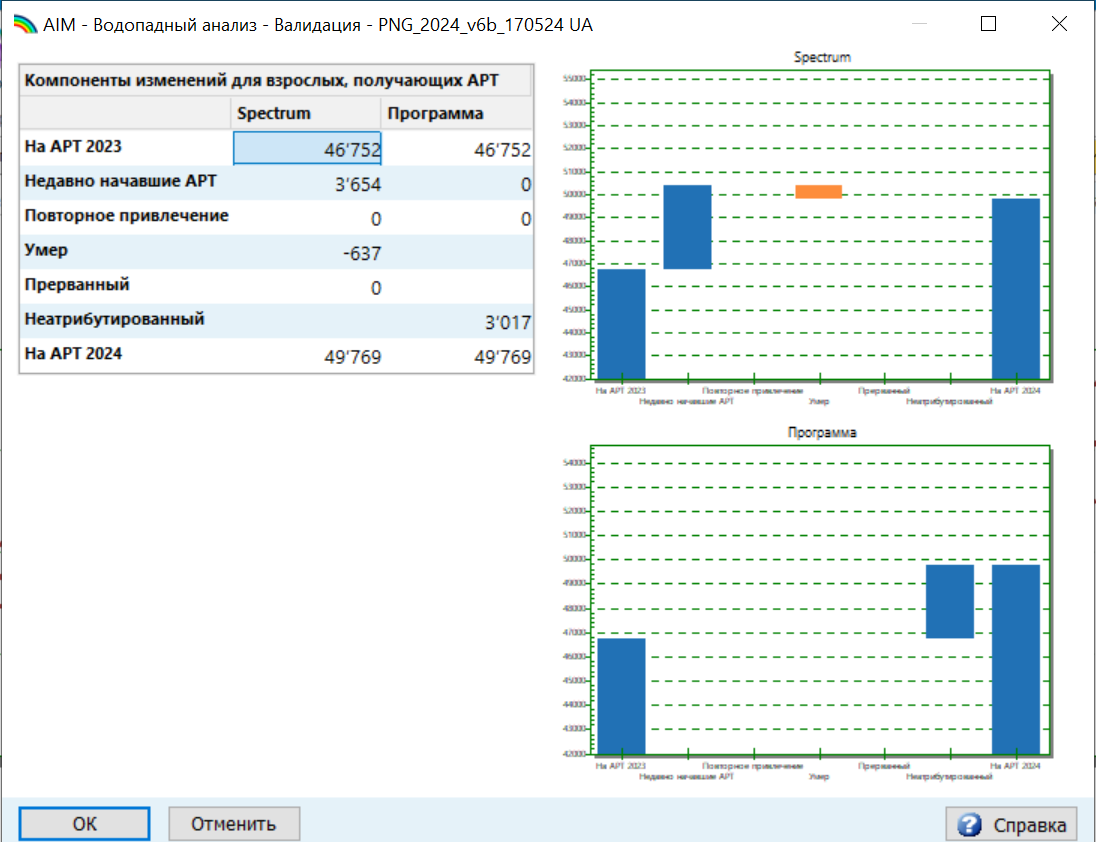 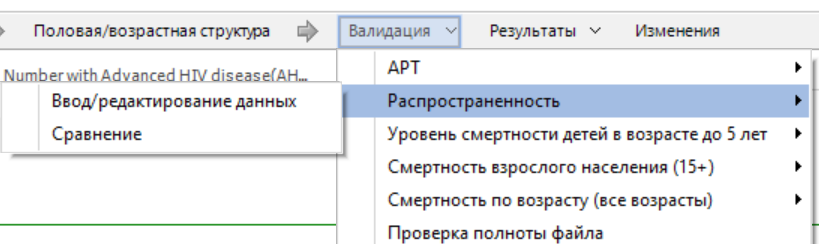 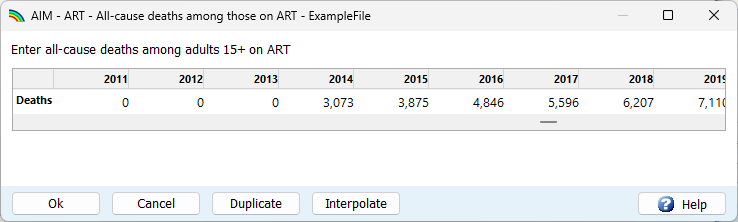 1
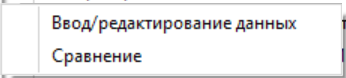 Число смертей среди ЛЖВ на АРТ, все причины
2
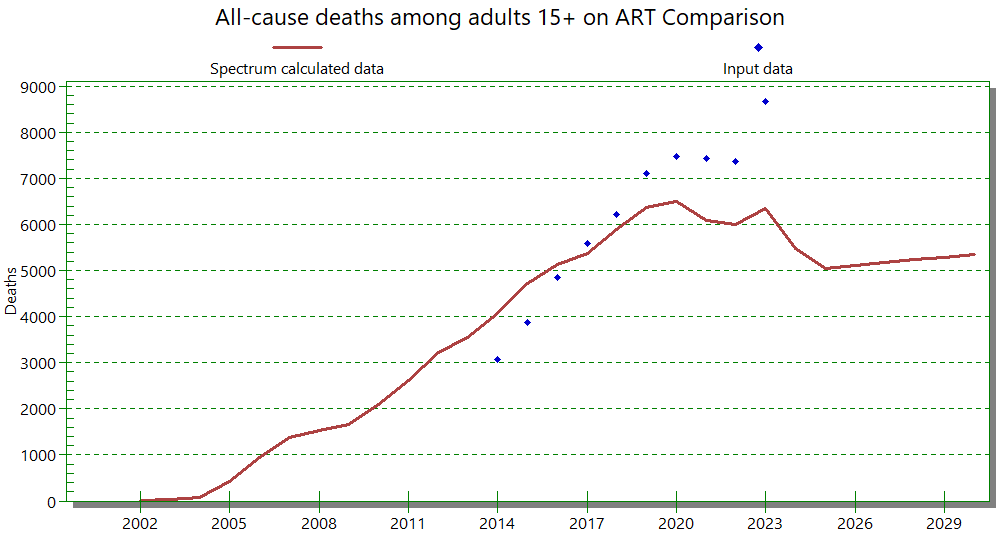 [Speaker Notes: Если у Вас есть данные о смертности от всех причин среди пациентов, принимающих АРВТ, Вы можете использовать их для проверки своей модели. Пункт меню "Проверка" состоит из двух подпунктов: в одном Вы вводите свои данные, а в другом сравниваете оценки Spectrum с введенными Вами данными. В случае плохого совпадения есть несколько вещей, которые Вы можете сделать или рассмотреть:
Существуют ли какие-либо потенциальные проблемы с Вашей программной отчетностью о количестве получающих АРТ? Если они не точны, то Spectrum может неверно оценить количество смертей от АРТ.
Показатели смертности на АРТ в Спектруме варьируются в зависимости от возраста и пола. Если у Вас есть данные о количестве получающих АРТ по возрасту, проверьте, соответствует ли им Спектрум.
Стандартные показатели смертности на АРТ от Spectrum зависят от региона, но вполне возможно, что смертность в Вашей стране отличается от региональной. Вы можете скорректировать эти показатели смертности, чтобы они лучше соответствовали Вашим данным.]
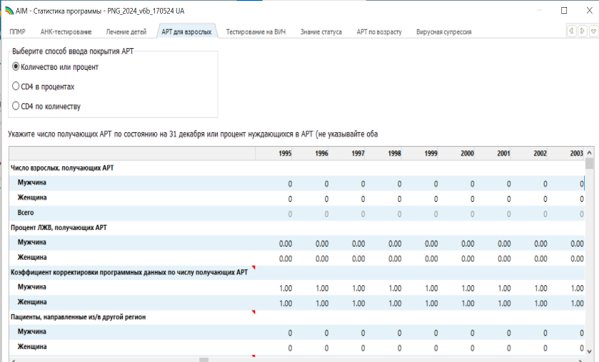 Корректировка данных программ АРТ
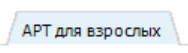 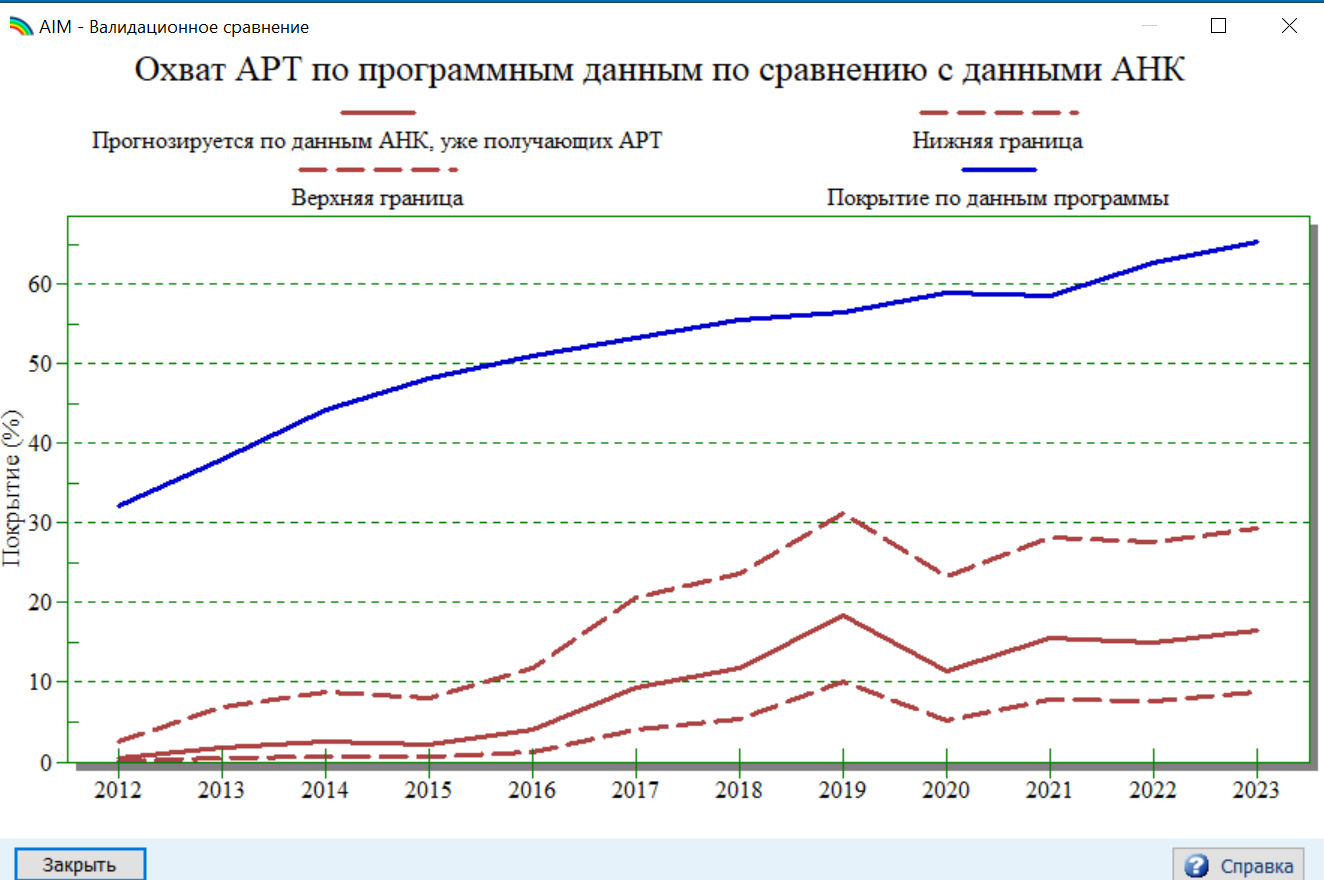 Быстрая валидация АРТ, с учетом данных программы
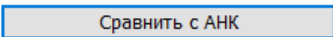 Сравните с AНК "Уже на АРТ" при первом посещении
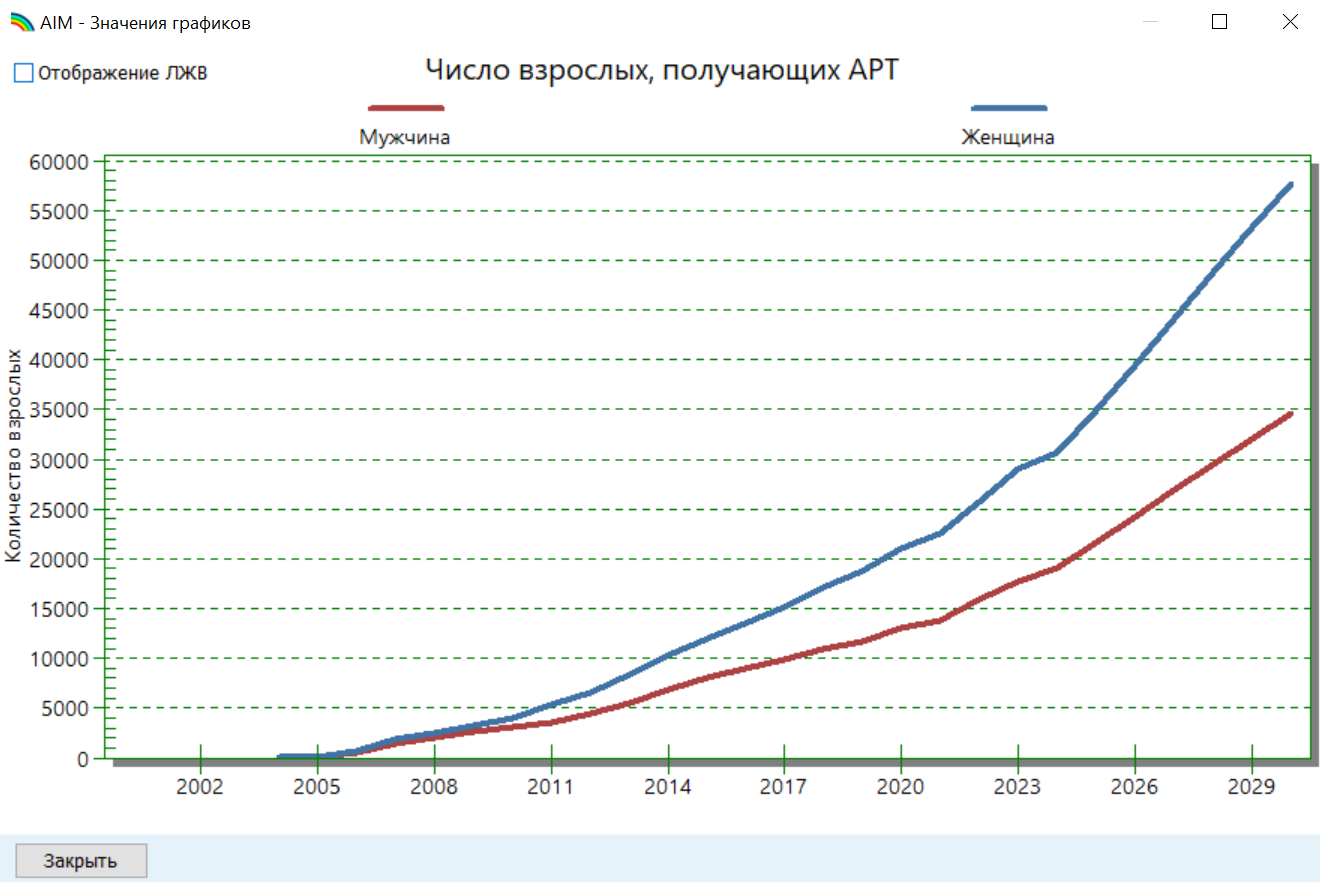 Постройте временную кривую данных программы
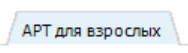 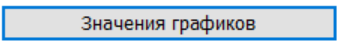 Внимательно изучите введеные  данные
Используйте графики для сравнения входных и выходных данных
При необходимости поправьте введеные данные  
Повторите прогон для получения новых оценочных данных с учетом скорректированных данных
Заключение